fourth QUARTER PERFORMANCE REPORT
Acting Director-General : Arts and Culture 

Date: 17 may 2015
PRESENTATION OUTLINE
Key Highlights 

Performance Overview 

Programme-Specific Performance for 2015-2016

Performance against Key Programme Indicators 

Expenditure Report  Ending 31 March 2016
2
KEY HIGHLIGHTS
Cultural Observatory Set High Bench Marking Standards 

Arts and Culture invited industry stakeholders to a document discussion session on a proposed Research Agenda for the Cultural and Creative Industries of South Africa on Friday, 19 February 2016 in Sandton, Johannesburg.

The South African Cultural Observatory is a national research centre hosted by Arts and Culture, Nelson Mandela Metropolitan University, Rhodes University and the University of Fort Hare. The most important function of the Cultural Observatory will be to determine appropriate methods for data collection based on policy relevant research questions in the South African context.
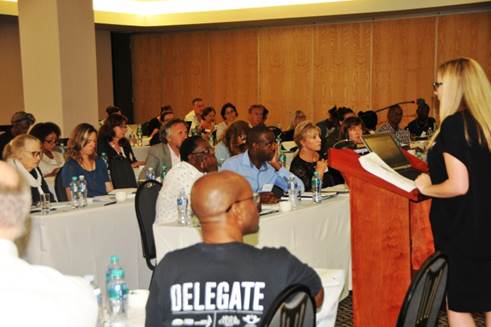 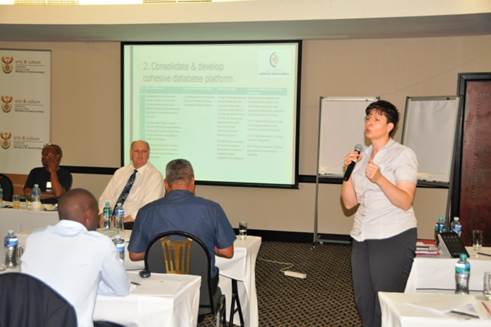 3
KEY HIGHLIGHTS
The Launch of National Identity Campaign
Deputy Minister Rejoice Mabudafhasi, in partnership with SABC Education, launched the National Identity Campaign under the slogan, “Afurika Tshipembe lashu”, meaning Our South Africa. The launch took place at Mochochonono Primary School in Soweto on 04 February 2016 .
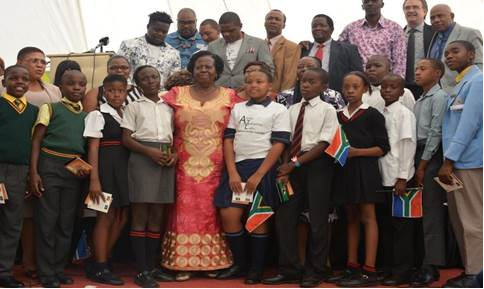 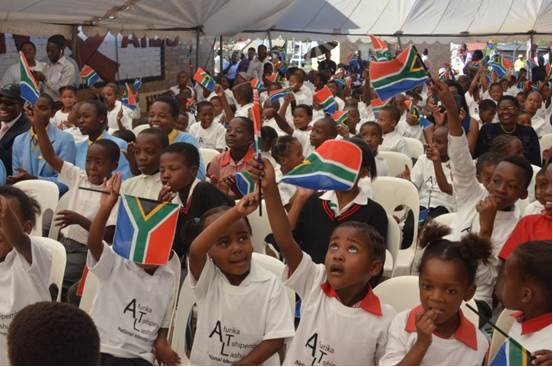 The educational initiative was rolled out in all nine provinces across the country. The SABC partnered with the Department of Arts and Culture to further entrench the SABC’s Vision of inspiring change through enriching, credible, relevant and compelling content that is accessible to all.
4
KEY HIGHLIGHTS
A dialogue on building the nation and eradicating racism
Minister Nathi Mthethwa met with Social Cohesion Advocates to discuss ways in which the country can strengthen nation-building and social cohesion, and eradicate racism. The event was well attended, with media showing a great interest. The discussions charted a way forward for the development of sectorial and national plans to build social cohesion, combat racism and eradicate discrimination in South Africa.
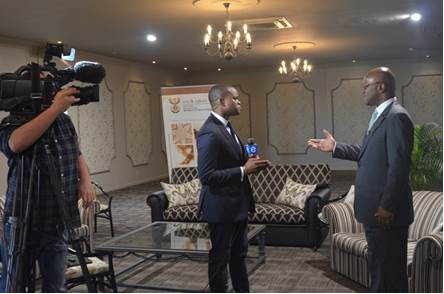 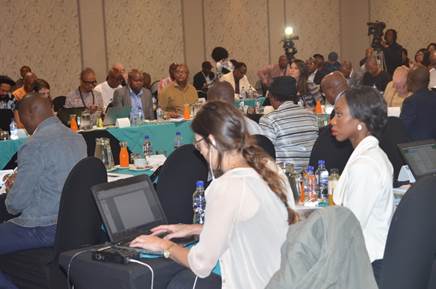 5
KEY HIGHLIGHTS
The Opening of Bolokanang Library
On Thursday, 31 March 2016, the Deputy Minister of Arts and Culture, Ms Rejoice Mabudafhasi, opened the newly built Bolokanang Community Library and launched the R120 million Mzansi Libraries Online in Petrusburg, Free State. Bolokanang Community Library was built at a cost of approximately R15 million and it was developed as a dual purpose library which will be rendering services to the general community as well as to schools.
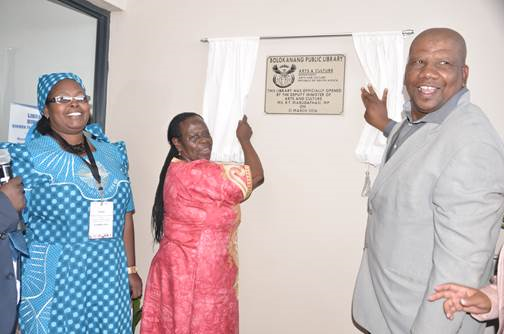 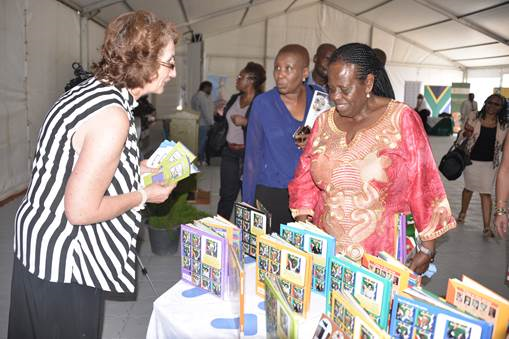 6
KEY HIGHLIGHTS
Arts  and Culture continues to host Living Legends Program (LLP)
The department hosted yet another legendary author Dr Mongane Wally Serote on Saturday, 27February at Funda Centre, Soweto. Young artists from the centre were honoured by the presence of Dr Serote and engaged him in discussions. The dedicated author and poet delved deep into the powerful tools that artists needed to make it as writers. The Master Class was part of the Living Legends Legacy Programme launched in August 2015 by the Department of Arts and Culture to honour the living legends across all arts disciplines for their contribution in the Arts, Culture and Heritage sector.
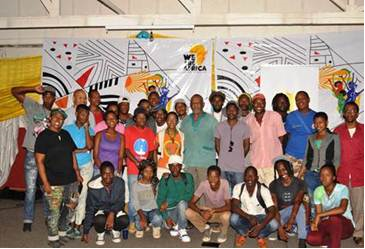 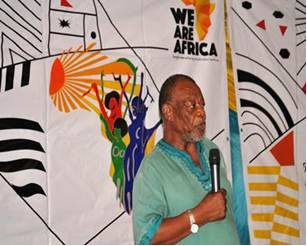 7
Comparative analysis of the fourth quarters
9
Programme-specific performance for 2015-2016
10
PERFORMANCE AGAINST KEY PROGRAMME INDICATORS
11
PROGRAMME 1: ADMINISTRATION
12
PROGRAMME 1: ADMINISTRATION
13
PROGRAMME 2: INSTITUTIONAL GOVERNANCE
14
PROGRAMME 2: INSTITUTIONAL GOVERNANCE
15
PROGRAMME 3: ARTS, CULTURE PROMOTION AND DEVELOPMENT
16
PROGRAMME 3: ARTS, CULTURE PROMOTION AND DEVELOPMENT
17
PROGRAMME 3: ARTS, CULTURE PROMOTION AND DEVELOPMENT
18
PROGRAMME 3: ARTS, CULTURE PROMOTION AND DEVELOPMENT
19
PROGRAMME 3: ARTS, CULTURE PROMOTION AND DEVELOPMENT
20
PROGRAMME 3: ARTS, CULTURE PROMOTION AND DEVELOPMENT
21
PROGRAMME 4: HERITAGE PRESERVATION AND PROMOTION
22
PROGRAMME 4: HERITAGE PRESERVATION AND PROMOTION
23
PROGRAMME 4: HERITAGE PRESERVATION AND PROMOTION
24
PROGRAMME 4: HERITAGE PRESERVATION AND PROMOTION
25
PROGRAMME 4: HERITAGE PRESERVATION AND PROMOTION
26
PROGRAMME 4: HERITAGE PRESERVATION AND PROMOTION
27
PROGRAMME 4: HERITAGE PRESERVATION AND PROMOTION
Geographical spread of libraries
28
PROGRAMME 4: HERITAGE PRESERVATION AND PROMOTION
29
ANNEXURE: NATIONAL SYMBOLS
30
ANNEXURE: NATIONAL SYMBOLS
31
Verification of Performance Information by Internal Audit
Noteworthy is that performance information projected on slides above is management view of how the Department has performed
The performance Information is being subjected to scrutiny through Internal Audit verification exercise to ascertain management view
32
EXPENDITURE REPORT ENDING 31 MARCH 2016
33
EXPENDITURE REPORT ENDING 31 MARCH 2016
Summary of Budget vs Expenditure 
       -  per Programme; and 
       -  per Economic classification

Detailed Expenditure per Programme

Explanation of Expenditure variance 
       - per Economic classification
34
Summary Total Budget versus Expenditure
Per Programme
35
Summary Total Budget versus Expenditure
Per Programme
36
Summary Total Budget versus Expenditure Per Economic  Classification
37
Summary Total Budget versus Expenditure Per Economic Classification
38
Summary Total Budget versus Expenditure
Per Economic Classification
39
EXPLANATION OF EXPENDITURE VARIANCE PER ECONOMIC CLASSIFICATION
40
Explanation of Expenditure Variance Per Economic Classification
41
Explanation of Expenditure Variance  Per Economic Classification
42
Explanation of Expenditure Variance Per Economic Classification
43
Explanation of Expenditure Variance Per Economic Classification
44
Explanation of Expenditure Variance Per Economic Classification
45
Explanation of Expenditure Variance Per Economic Classification
46
Explanation of Expenditure Variance Per Economic Classification
47
Explanation of Expenditure Variance Per Economic Classification
48
Explanation of Expenditure Variance Per Economic Classification
49
Explanation of Expenditure Variance Per Economic Classification
50
THANK YOU
51